AI Software Development
Tips, tricks, and pitfalls for writing AI (mostly EC) code in 2024By Deacon Seals
Please Keep in Mind
Software development is an inherently subjective topic filled with lots of opinions
There is no “one size fits all” approach to writing software as any supposedly optimal approach often varies by expertise, resources, and domain
Goals:
Provide an awareness of the current state of AI computing
Give tips for project success
Make you aware of tools
Highlighting when to use different tools
2
Abridged Qualifications
Undergrad (2013-2018)
Missouri University of Science and Technology
Electrical Engineering, Computer Engineering, and Computer Science
2 years as a design lead on a student design team
Year 1 – Lead of Electronics
One-person team under higher-ranking project lead
Poorly planned project that failed
Learned a lot about how not to plan a project
Year 2 – Lead of Innovation
Recruited students from my majors
Leveraged existing experiences to design a project I could solo if necessary
Won 2nd place innovation reward at international engineering competition
Rapid prototyping internship between design lead positions
Led 2 semester senior design team of 2 other electrical engineers
Machine that creates artificial muscles from fishing line
3
Abridged Qualifications
Teaching Assistant
Started as undergrad in 2018 for AI course
Added EC in 2018 as grad student
Became Lead TA in 2019
Assignment Curriculum Designer in 2021
Mentor TA starting in 2022
Research
Started on poorly-planned solo project in 2018
Joined CEADS-LIN in 2019
Collaboration with Los Alamos National Lab
Became Technical Project Lead in 2020
More than a dozen members at peak
Published the Maelstrom framework at GECCO ‘23  pip install maelstrom-evolution
Served as a mentor or advisor on at least a dozen other projects
Senior capstones, Master’s theses, research projects, etc.
Current instructor of COMP 2210 and all CSSE sections of ENGR 1110
4
Some observations
Many demonstration of what not to do
 Fear Ambiguity is the mind-killer
Beware scope creep
The sunk-cost fallacy
Reluctance to abandon something because ofheavy investment
Project failure can be the most valuable experience (in moderation and with added effort)
Engineers and software developers love to make everything from scratch
Partially driven by ambition (wanting to make something!)
Sometimes an unwilling to learn new tools
Not throwing stones - I’m not a graceful learner without an immediate knack
5
Some observations
Human nature is always at play
Being a human is weird/hard
Useful characteristics (in excess) can stifle a project
Tenacity -> stubbornness
Flexibility -> flighty
Optimism -> audaciousness
Ambitiousness -> unrealistic
Creativity -> scope creep
Project members sometimes lose the plot
Frequent context switching between projects and limited bandwidth
Limited consideration of project outside of meetings
Can result in knee-jerk tasking (scope creep)
6
Some observations
Human nature is always at play
People will go through great lengths to minimize attention and/or critical thought
Hope for unsolvable or niche problems (e.g., novel compiler bugs)
Hail Mary solutions
Delete and rewrite code
Ask ChatGPT
Don’t Make Me Think: A Common Sense Approach to Web Usability - Steve Krug
Discusses tendency to personify inanimate objects
Requires less thought
Hypothesizes that there’s an evolutionary benefit from thinking less
Brains use a lot of energy/calories!
7
Common Pitfalls
Blind/dogmatic use of a programming language, tool, or technique
When you have a hammer, everything looks like a nail
Failing to prioritize project success
Building everything from scratch and/or reinventing the wheel
Sacrificing progress for the sake of a tangent
Adding features (scope creep)
Using a project to “learn a new language” (or similar)
Never clearly establishing project goals or scope
Failure to adapt to changing requirements or needs
8
Overview
Projects
Development
Tools
Starting a project
Executing a project
Working on a team
Tips for research
Current state of computing for AI
Picking a programming language
When to make a new tool
Lots of slides about Python development
Recommendations to build on top of
9
Projects
10
Starting a Project
Is the primary goal learning a skill or completing a task?
Beware inadvertently swapping these during the project
Differentiate between these projects
Establish dedicated learning projects if necessary
Define clear project goals and scope
Establish criteria for project success
E.g., the existence of a specific set of features, data on the performance of a new mutation operator, etc.
Determine milestones required to satisfy success criteria and meet project goals
Pick the right tools for the job (more on this later)
11
Executing a Project
Identify a minimum viable product (MVP)
What components are hard requirements for project success?
What components are optional?
Can you complete the MVP and make optional components stretch goals?
Be pragmatic about project progress when considering tangents
Is a new feature/task necessary for project success?
Will a new feature/task significantly improve the success of the project?
Be aware of timelines and deadlines (and beware scope creep)
Be prepared for failure and changing needs/requirements
Fail fast!
Determine failure criteria for rapid iteration
12
Working on a Team
Effective teams have 2 obvious characteristics:
Accountability
Establish clear expectations/responsibilities
Check progress/completion as a group
Good communication
Clear
Transparent/honest
Robust (especially for critical systems)
13
Tips for Research
Build off existing work
Much easier to determine originality of ideas
Good way to get citations
Do literature review early
Determining work originality after the fact is nerve-racking
Allows you to identify problems your work could address
Think like a scientist!
Define clear, measurable goals from the onset
Including success and failure criteria
Failure as a finding is a valuable project characteristic
14
Development
15
Current State of Computing for AI
Historical context:
AI researchers have endured several periods where funding was difficult to obtain
Often referred to as the AI winters
Causes
XOR problem
Limitations of computation resources
Important concepts:
The slow, but eventual, death of Moore’s Law
AI “winning the hardware lottery”
16
Moore’s Law
Observation made by Gordon Moore
Co-founder of Fairchild Semiconductor and Intel
Noted in 1965 that transistor density doubled every 12 months
Greater transistor density enables:
Increased operating frequency (faster chips)
Decreased energy consumption
More stuff per chip (memory, compute cores, etc.)
Moore’s Law
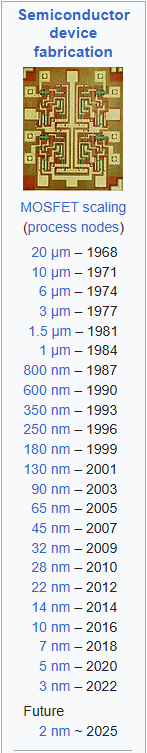 Based on observations about how transistor manufacturing technology was advancing
Improvements to precision enabled smaller transistors
There are physical limits to how small transistors/wires can be
Rate of doubling has slowed over time
12 months
18 months
24 months
Is Moore’s Law dead?
https://en.wikipedia.org/wiki/Moore%27s_law
Post Moore-tem Computing
Performance of general CPU cores will stagnate
Add more cores
Make chips bigger
Overclock and use more aggressive cooling
Amdahl’s law
Speedups from parallelization are limited by sequential program sections
Most algorithms/programs are only partially parallelizable
Programs contain sections that must be evaluated sequentially
These sections place an upper bound on speedups from parallelization
Post Moore-tem Computing
Change computing paradigms
Quantum computing
Application-specific integrated circuits (ASIC)
Hardware specialized for only a specific task
Floating point coprocessors
Eventually became part of x86 architecture
Bitcoin miners
Specialized hardware for accelerated hashing
Graphics processing unit (GPU)
Designed for graphics rendering tasks
Specialized hardware for matrix operations
The Hardware Lottery
In 2012/2013, AlexNet demonstrated the ability to accelerate deep learning with a graphics card (GPU)
Achieved unprecedented performance on a highly-competitive computer vision problem
Extreme acceleration of deep learning via GPU since referred to as “winning the hardware lottery”
Serendipitous ~80x speedup by capitalizing on previously unrelated technological advances
Set off a huge boom in deep learning research still going today
First viable path around death of Moore’s Law
The Hardware Lottery
Nvidia capitalized on this with CUDA
Heavy investment to make CUDA industry standard
CUDA implemented in C/C++ 
Deep learning built ecosystem of libraries around CUDA
Many early libraries in C++
Most current libraries are Python bindings for C/C++ backends
Google: TensorFlow and JAX
Meta: PyTorch
Other fields try to cash in on the hardware lottery
Simulations/Scientific Computing
Statistics/Data Science
My own research in Evolutionary Computing
Java still does not have GPU support
https://www.reddit.com/r/ProgrammerHumor/comments/wy7uxi/even_html/
23
Picking Programming Languages
View programming languages as a tool
Use the right tool for the job
Let existing resources and tools guide you
Are there existing implementations of important components of your target application?
E.g., you need to use a complex physics simulation that is only implemented in C++
What languages are these implementations in?
Of the programming languages with rich library support, which one best suits your needs?
Pick languages at the right level of abstraction for your project
Don’t ignore development time or only focus on compute time!
Human development time is often expensive
Let computers work for you
Consider combinations of programming languages
Consider high-level acceleration tools (e.g., GPU acceleration in Python)
My advice: only use low-level languages if you have a specific reason
24
When to Use a Low-Level Language
Required tools are implemented without a high-level interface
A complex physics simulation that only provides an interface in C
Your application is prohibitively computationally expensive, and that cost can’t be alleviated by higher-level parallelism or acceleration
Consider only implementing required portions in a low-level language
Your project has the specific goal of learning a low-level language
25
When to make a new tool
Scenario 1: there no existing tools that satisfy your project’s required capabilities
I.e., the thing you need completely does not exist
This does not include performance requirements
Scenario 2: tools exist that satisfy your project’s required capabilities, but they suck “enough”
Performance of existing tools is so poor that creating a replacement would be a meaningful contribution to your field
Your use case of existing tools is so ill-suited to their intended use case that creating an alternative or wrapper would be a meaningful contribution to your field
You have attempted to use existing tools and found their documentation so incomplete that using their code is impractical and creating an alternative or wrapper would be a meaningful contribution to your field
Litmus test: would a new tool be a meaningful contribution to your field?
Are there specific improvements you could provide or use cases you could expand support to?
26
Lots of Slides about Python
Python became incredibly popular in the AI community
Replaced LISP, Java, C++, and other lower-level languages
Library support is very good
Mature, well-optimized libraries developed and funded by Google, Meta (Facebook), and others
Frequently use faster, low-level languages under the hood (more on this later)
Python has a high level of abstraction
Great for rapid prototyping
First-party libraries like multiprocessing and random are performant and feature rich
Flexibility enables lots of footguns (more on this later)
27
Required Development time by Programming language
28
Caveats of Python
Prone to abusive programming practices
Using dictionaries instead of classes
Inconsistent use of variable names and data types
High-level abstractions can obscure computational cost
Example:if individual in population:	# do something
O(n) if population is a list
O(1) if population is a set or dictionary
29
Caveats of Python
Python doesn’t support sharing Python variables in memory between processes
Must use shared ctype variables or a manager process that host variables
Python has quirks that are unintuitive when compared to other languages
Implicit pass-by-reference and pass-by-value
Multithreading vs multiprocessing
30
“Python is slow”
Optimized compiled code is typically faster than equivalent interpreted code (Python)
Algorithmic time complexity still dominates language-based performance differences in most cases
Development time is often far more expensive/valuable than compute time
The primary exceptions to this are caused my severe computation resource constraints (e.g., embedded devices or very large amounts of data)
31
Making Python “Fast enough”
Using a C/C++ core and/or accelerators
PyTorch, Tensorflow, NumPy, JAX, scikit-learn, iGraph, and many more
A very common trend for domains known for high computation cost
Just-in-time compilation
Compile portions of Python code at runtime (e.g., PyPy, Numba, and JAX)
Potential performance improvements vary by workload
Use a profiler (please)
python –m cProfile -s tottime myPythonProgram.py
32
Tips for Writing better Python
Know when to use different data structures
List vs set vs heap
Applicable to all programming languages
Pay attention to data type and what’s happening “under the hood”
Membership check on list vs set
Use multiprocessing pools and multiprocessing.pool.starmap_async() to easily parallelize function calls
Know when to use multiprocessing (concurrent execution) vs multithreading (sequential execution) too
33
Tips for Writing better Python
List comprehension can be faster than a for loop
Be careful to maintain legibility though
Tutorial: https://realpython.com/list-comprehension-python/ 


Generators can improve memory utilization and compute time
Tutorial: https://realpython.com/introduction-to-python-generators/
34
What About using Python with Other Languages?
PyO3
Cython
C extensions for Python
Not to be confused with CPython (the default Python interpreter written in C)
Generates C/C++ code and Python wrapper code
C functions can be called from pure Python wrapper functions
Rust bindings for Python
Creates native Python modules from compiled Rust
Interoperable with PyPy just-in-time compiler
Allows Rust code to call Python as well
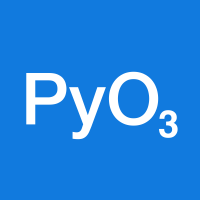 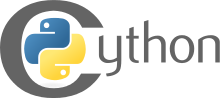 35
Tools
36
Notable Libraries
Jax
Tensorflow / Pytorch
Accelerated linear algebra for Python
Includes JIT compiler
Auto-differentiation and GPU/TPU support
Deep learning libraries for accelerated gradient-based optimization
Feature rich with some caveats
Gym
OpenSpiel
RL environments with a standardized interface
Brax (gym in JAX)
May have migrated
RL environment for games
C++ (typically) wrapped for Python use
Link
37
Notable Libraries
evosax
QDax
Evolution strategies in JAX
Accelerated neuroevolution library
Primarily focused on CMA-ES
Accelerated Quality-Diversity
QD neuroevolution library
DEAP
Stable Baselines3
Distributed Evolutionary Algorithms in Python
GP, GA, MOEA, CMA-ES
Reliable reference implementation of deep RL algorithms
Useful if applicable
38
Legacy Libraries
ECJ
PyTorch NEAT
Java-based Evolutionary Computation Research System
Useful if your application domain meshes with Java
Support for wide variety of NEAT algorithms
Uses a very old version of PyTorch
39
Closing Remarks
Be realistic and practical
Set project goals and stick to them
Fail fast
Use the right tools for the job
Learning new tools is valuable experience
Form good reasons for what you do and don’t like about existing tools
Your time is valuable
Let computers work for you
Stand on the shoulders of giants (and all that)
40
THANK YOU
Questions?